Ophtalmologie pédiatrique

RSV Aigle 
13 septembre 2016


Dr Raoul de Haller
Consultant aux HUG / Hôpital de La Tour
Martigny
Comprendre le dépistage visuel chez le petit enfant

Eléments du développement visuel
Tests de dépistage des facteurs de risque amblyogènes
Strabisme
[Speaker Notes: Vision des couleurs : 		  	2+ mois  12 ans
Perception des mouvements : 	3 mois
Champs visuel :			6 sem.  1an ( 7ans) 
					140° à 5 ans]
Système visuel en développement
Réaction pupillaire :			31 SG
Réagit à la lumière : 			naissance

Attention visuelle :			30e SG
Fixation sporadique, contrastes grossiers : 	33e SG
Fixation stable, centrée :			2 mois

Poursuite saccadée :			<1 mois
Poursuite ‘lisse’, sans retard : 		2+ mois
Saccades précises :			6 mois
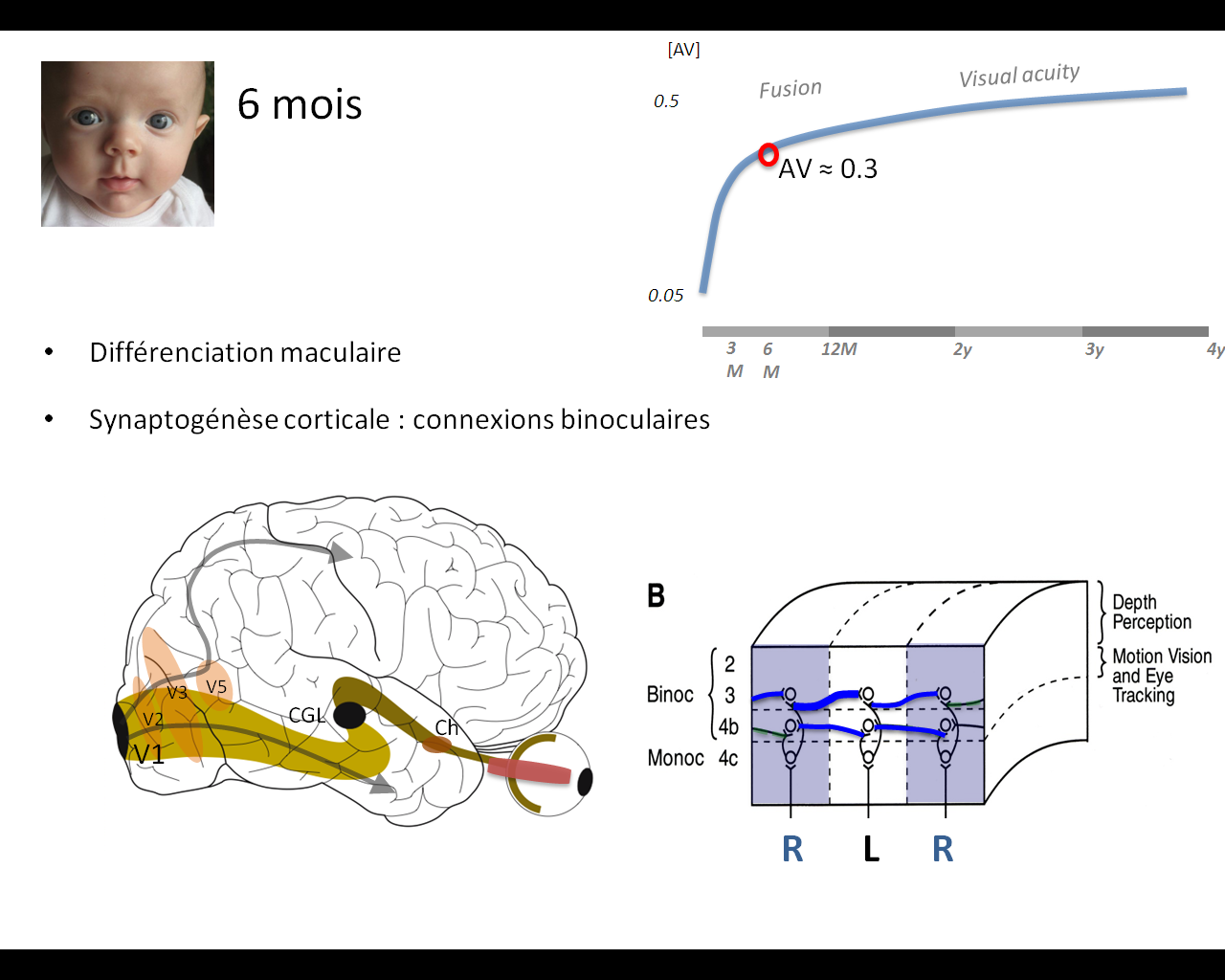 Convergence : 			2 mois
Accommodation :			4 mois
Vision stéréoscopique :		4-6 mois
Alignement oculaire :		5± semaines (46 SG) 
Stable à la fin du 3e mois
Presque tout se joue avant trois ans
Tests réalisables chez l’enfant éveillé / attentif
Anamnèse
Fentes palpébrales, aspect externe, visage, mains
Exploration visuelle spontanée
Test de Brückner / transillumination
Reflets cornéens
Réflexes pupillaires
Tolérance à l’occlusion monoculaire
Test d’occlusion alternée
Fix. / poursuite sur objet / lumière 2 yeux
Fix. / poursuite sur objet lumière 1 oeil
Acuité visuelle sur contrastes / objet  2 yeux
Acuité visuelle sur contrastes / objet  1 oeil
Stéréo-acuité
Champ visuel sur objets / lumière
Motilité oculaire : 9 directions / élévation / convergence
Nystagmus vestibulo-oculaire
Nystagmus opto-cinétique
Biomicroscopie
Tension oculaire (iCare / Perkins)
FO en miosis
Réfraction en miosis
Dilatation / cycloplégie
Biomicroscopie en mydriase
Réfraction objective en cycloplégie
Ophtalmoscopie : pp  ± périphérie ± indentation sclérale
[Speaker Notes: rapidité, alternance de tests ludiques et de tests moins agréables :]
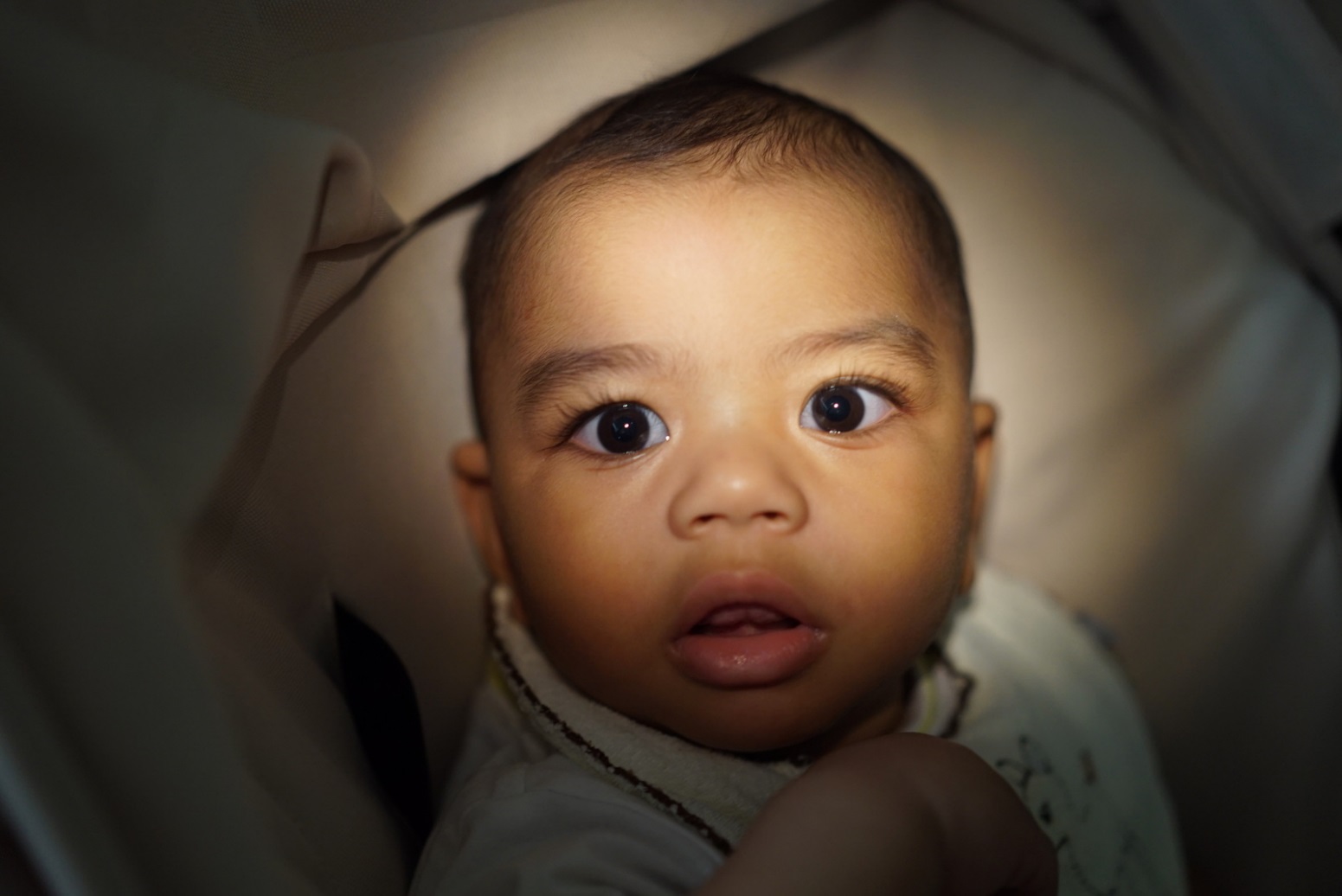 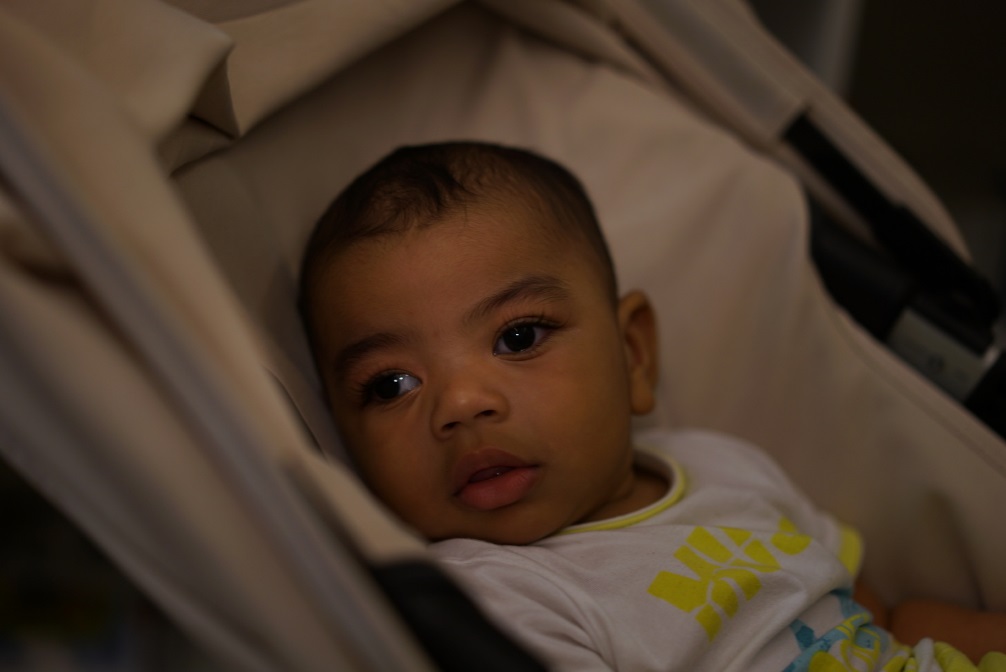 En l’absence de stimulation, strabisme divergent : exotropie intermittente
Reflets symétriques
pas de strabisme
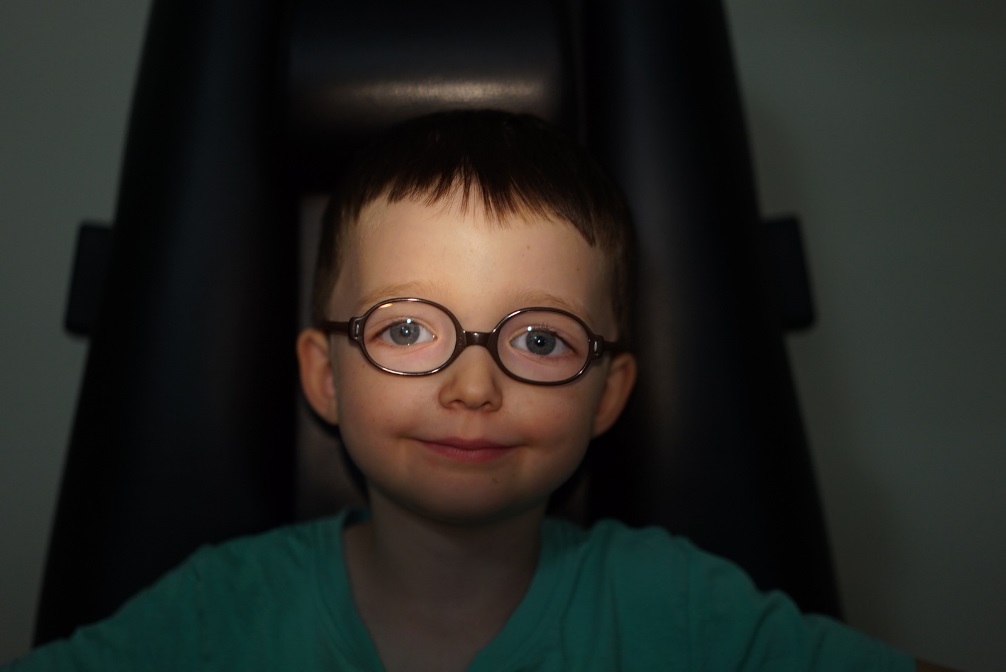 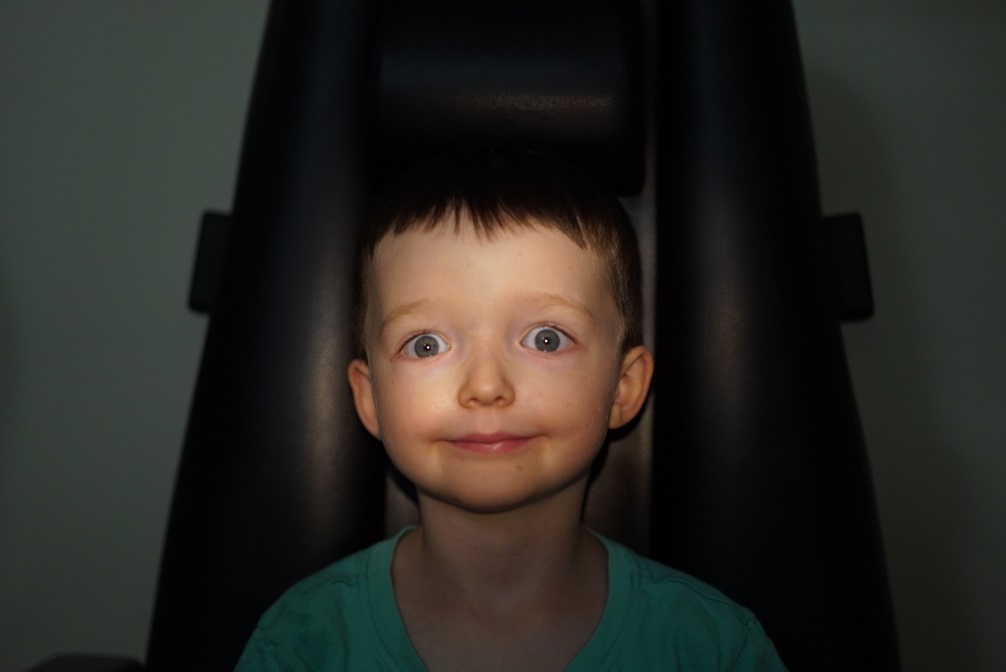 Pseudoexotropie de l’hypermétrope fort
Pseudostrabisme
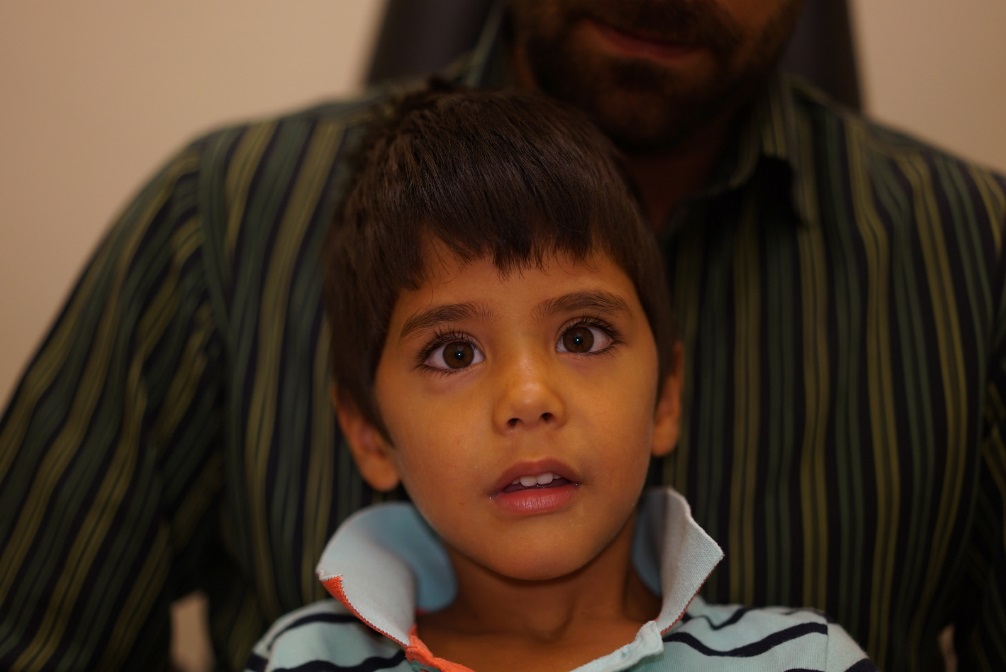 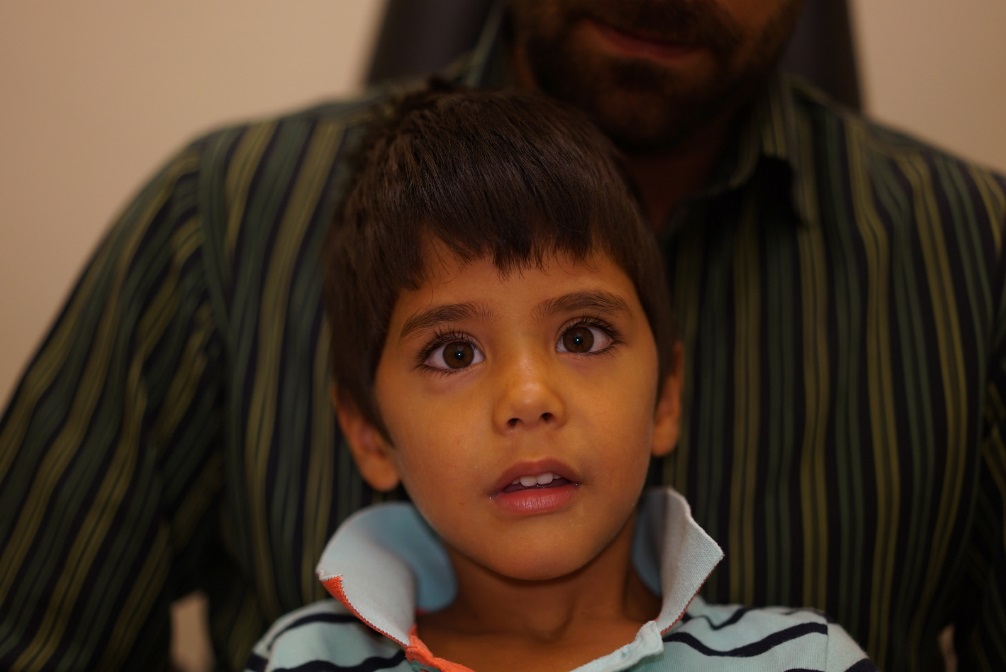 Dépistage d’un strabisme / d’une amblyopie
Anamnèse
Sensibilité / spécificité pour détection d’une amblyopie anisométropique :
  
20% / 94%
Fentes palpébrales, aspect externe, visage, mains
Exploration visuelle spontanée
Test de Brückner / transillumination
Reflets cornéens
Réflexes pupillaires
Tolérance à l’occlusion monoculaire
Test d’occlusion alternée
Fix. / poursuite sur objet / lumière 2 yeux
Fix. / poursuite sur objet lumière 1 oeil
Friedman & al. The Baltimore pediatric eye disease study. Ophthalmology 2008
Cotter & al. ophthalmology 2009
Procyanoy & al. JAAPOS 2010
Acuité visuelle sur contrastes / objet  2 yeux
Acuité visuelle sur contrastes / objet  1 oeil
Stéréo-acuité
Champ visuel sur objets / lumière
Motilité oculaire : 9 directions / élévation / convergence
Nystagmus vestibulo-oculaire
Nystagmus opto-cinétique
Biomicroscopie
Tension oculaire (iCare / Perkins)
FO en miosis
Réfraction en miosis
Dilatation / cycloplégie
Biomicroscopie en mydriase
Réfraction objective en cycloplégie
Ophtalmoscopie : pp  ± périphérie ± indentation sclérale
[Speaker Notes: rapidité, alternance de tests ludiques et de tests moins agréables :]
Dépistage d’un strabisme / d’une amblyopie
Anamnèse
Fentes palpébrales, aspect externe, visage, mains
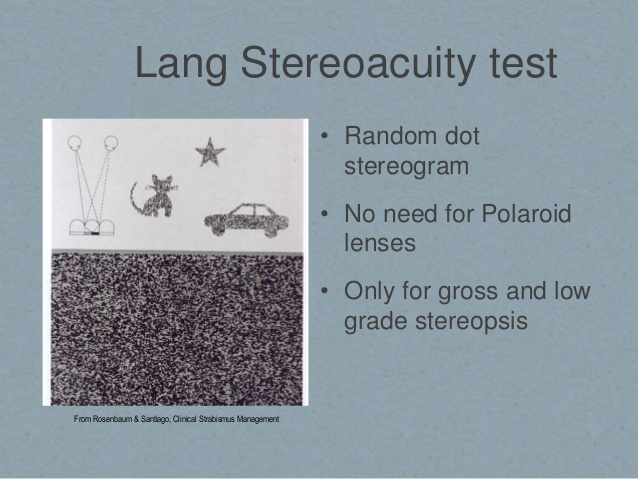 Exploration visuelle spontanée
Test de Brückner / transillumination
Reflets cornéens
Sensibilité / spécificité pour détection d’un strabisme / amblyopie :
  
30% / 98%
Réflexes pupillaires
Tolérance à l’occlusion monoculaire
Test d’occlusion alternée
Fix. / poursuite sur objet / lumière 2 yeux
Fix. / poursuite sur objet lumière 1 oeil
Acuité visuelle sur contrastes / objet  2 yeux
Acuité visuelle sur contrastes / objet  1 oeil
Huyn & Al. AJO 2005
Stéréo-acuité
Champ visuel sur objets / lumière
Motilité oculaire : 9 directions / élévation / convergence
Nystagmus vestibulo-oculaire
Nystagmus opto-cinétique
Biomicroscopie
Tension oculaire (iCare / Perkins)
FO en miosis
Réfraction en miosis
Dilatation / cycloplégie
Biomicroscopie en mydriase
Réfraction objective en cycloplégie
Ophtalmoscopie : pp  ± périphérie ± indentation sclérale
[Speaker Notes: rapidité, alternance de tests ludiques et de tests moins agréables :]
Dépistage d’un strabisme / d’une amblyopie
Anamnèse
Fentes palpébrales, aspect externe, visage, mains
Exploration visuelle spontanée
Test de Brückner / transillumination
Reflets cornéens
Plusoptix pour détecter un strabisme < 20 DP :

40% / 98%
Réflexes pupillaires
Tolérance à l’occlusion monoculaire
Test d’occlusion alternée
Fix. / poursuite sur objet / lumière 2 yeux
Fix. / poursuite sur objet lumière 1 oeil
Acuité visuelle sur contrastes / objet  2 yeux
Yan & al. PLoS One, 2015
Bloomberg & al., JAAPOS 2013
Acuité visuelle sur contrastes / objet  1 oeil
Stéréo-acuité
Champ visuel sur objets / lumière
Motilité oculaire : 9 directions / élévation / convergence
Nystagmus vestibulo-oculaire
Nystagmus opto-cinétique
Plusoptix : relativement fiable pour détecter un vice de réfraction amblyogène
Biomicroscopie
Tension oculaire (iCare / Perkins)
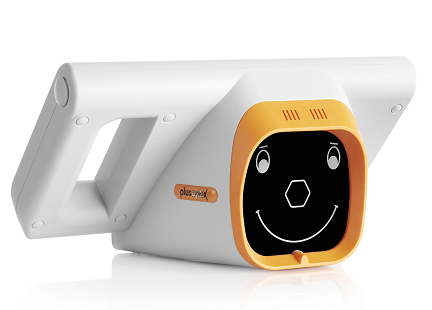 FO en miosis
Réfraction en miosis
Dilatation / cycloplégie
Biomicroscopie en mydriase
Réfraction objective en cycloplégie
Ophtalmoscopie : pp  ± périphérie ± indentation sclérale
[Speaker Notes: rapidité, alternance de tests ludiques et de tests moins agréables :]
La combinaison de tests augmente la sensibilité de l’ensemble de l’examen de dépistage
Dépistage d’un strabisme / d’une amblyopie
Pourquoi faut-il dépister un strabisme le plus tôt possible, puisqu’on l’opère de toute façon à cinq ans ?
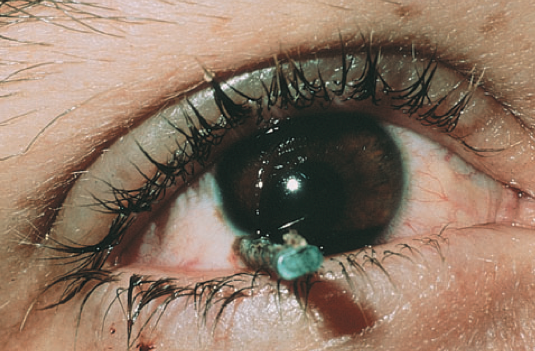 [Speaker Notes: rapidité, alternance de tests ludiques et de tests moins agréables :]
What  to  do ?
Causes de strabisme chez le petit enfant
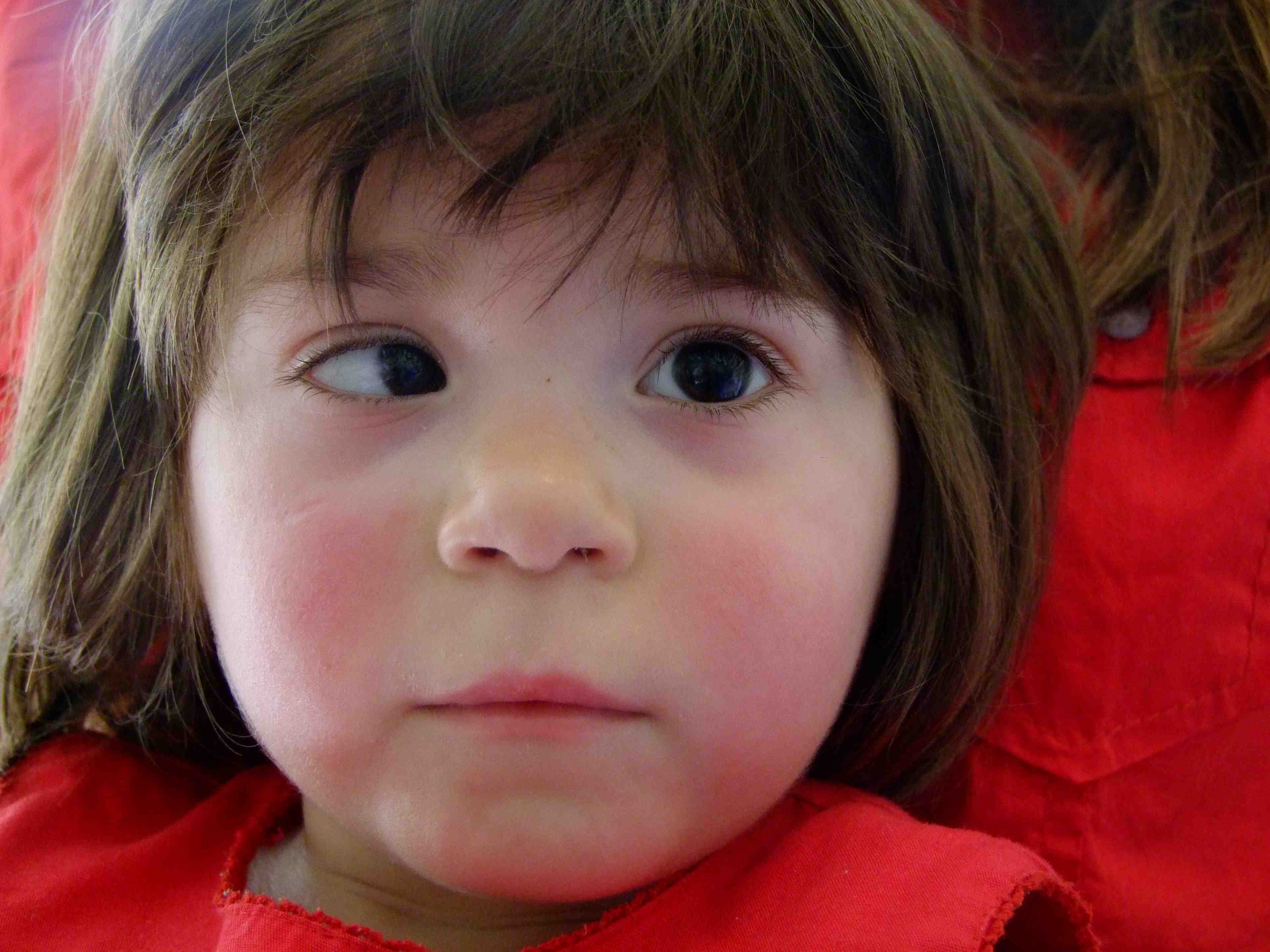 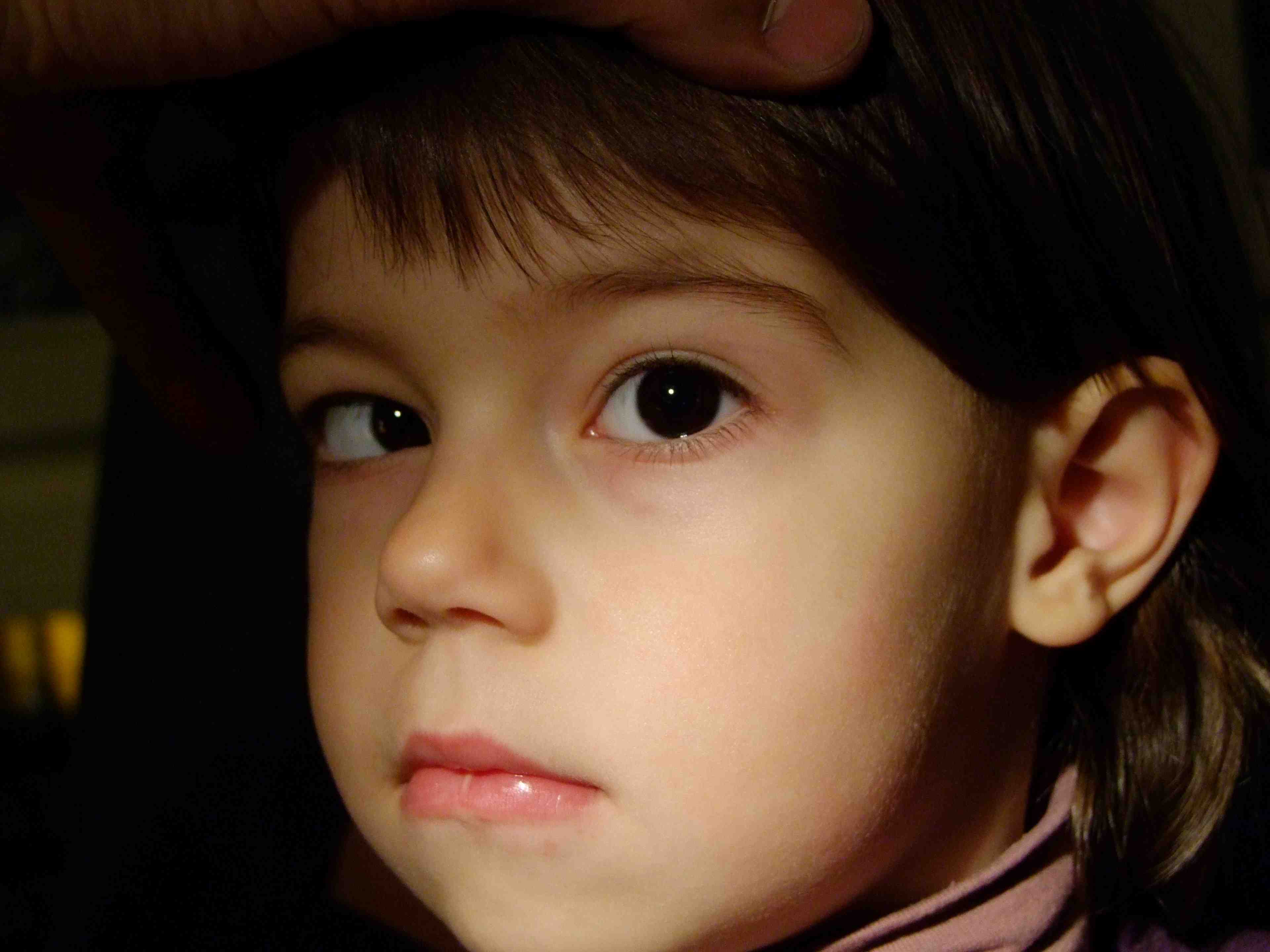 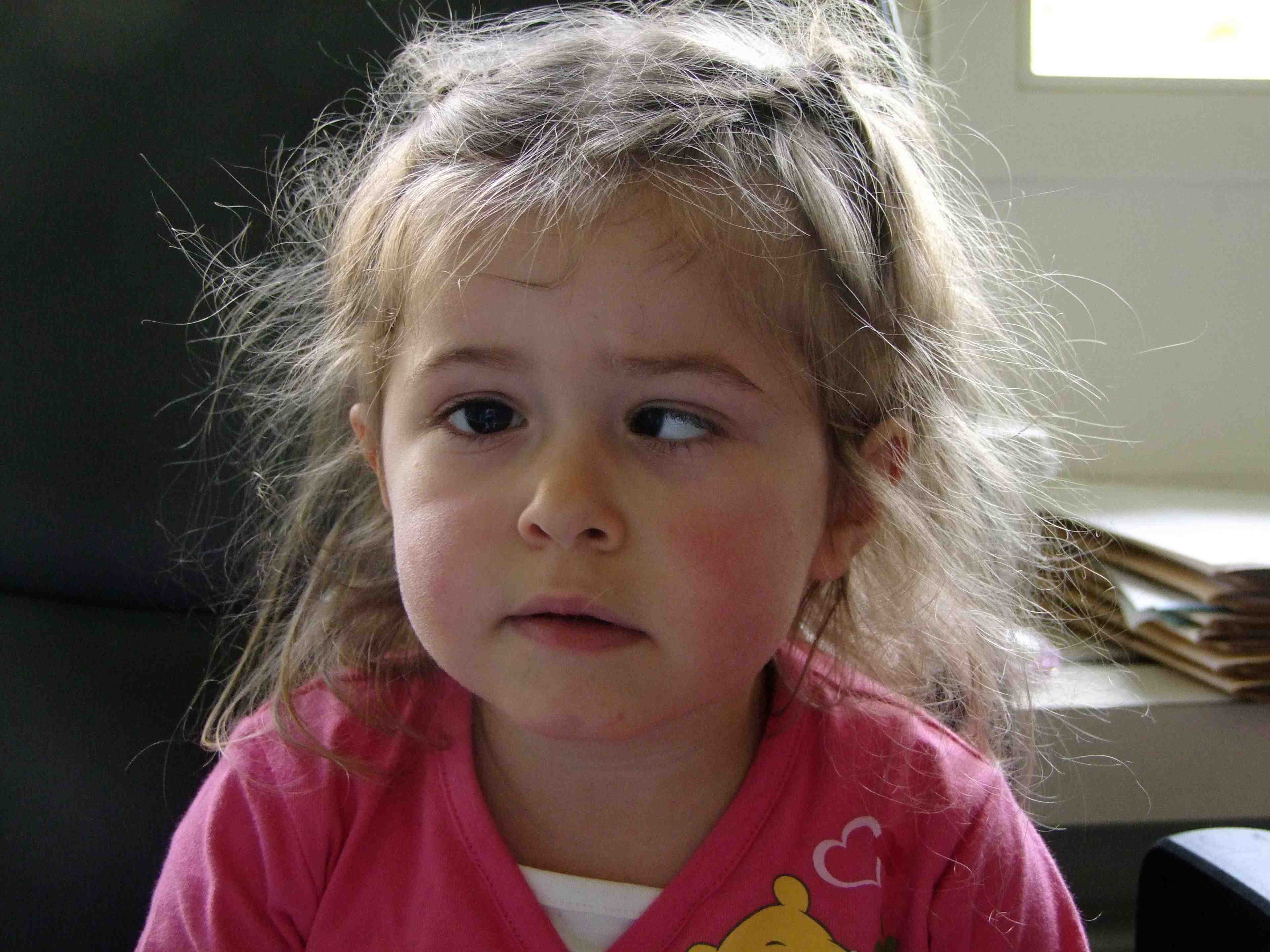 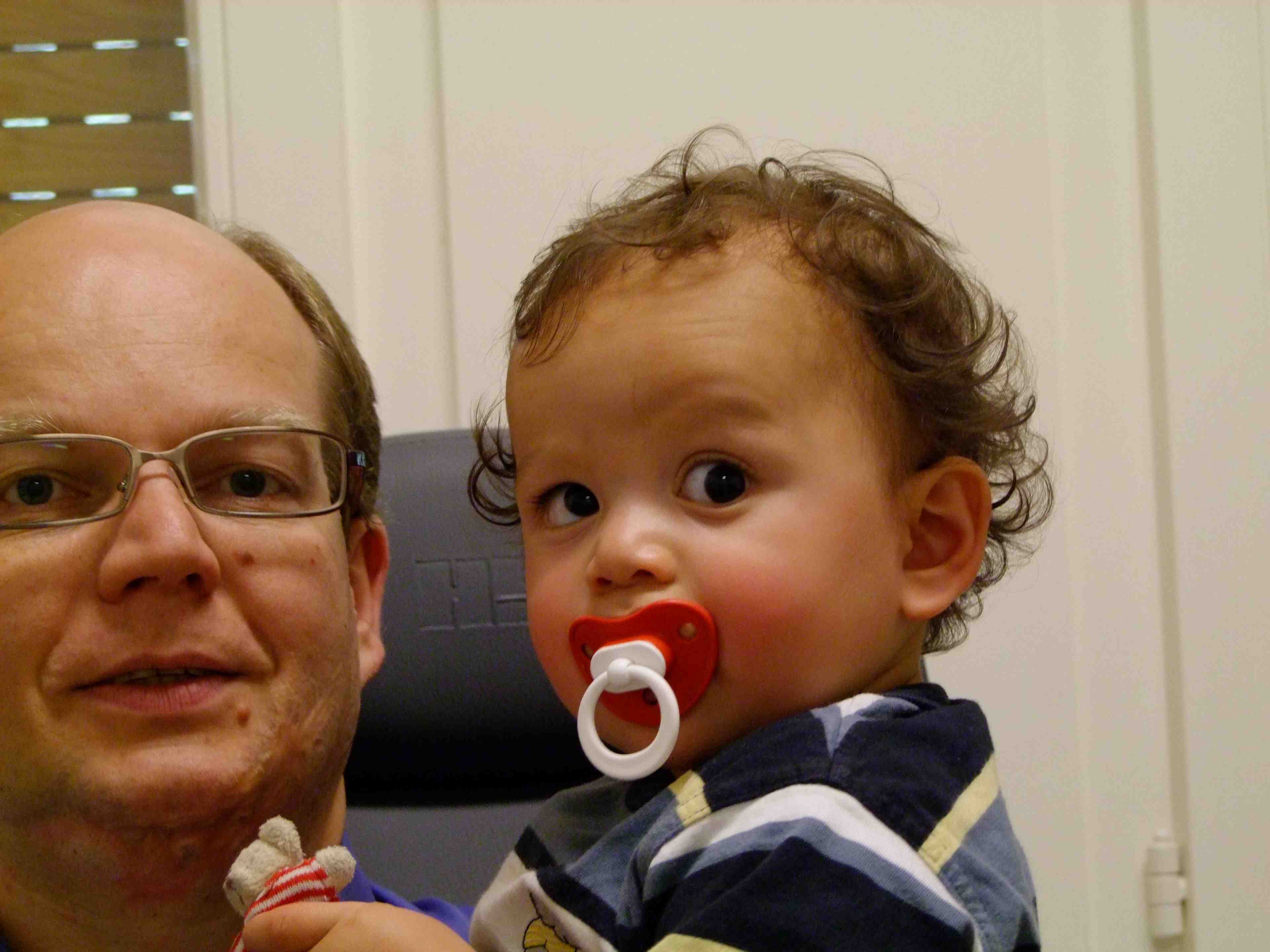 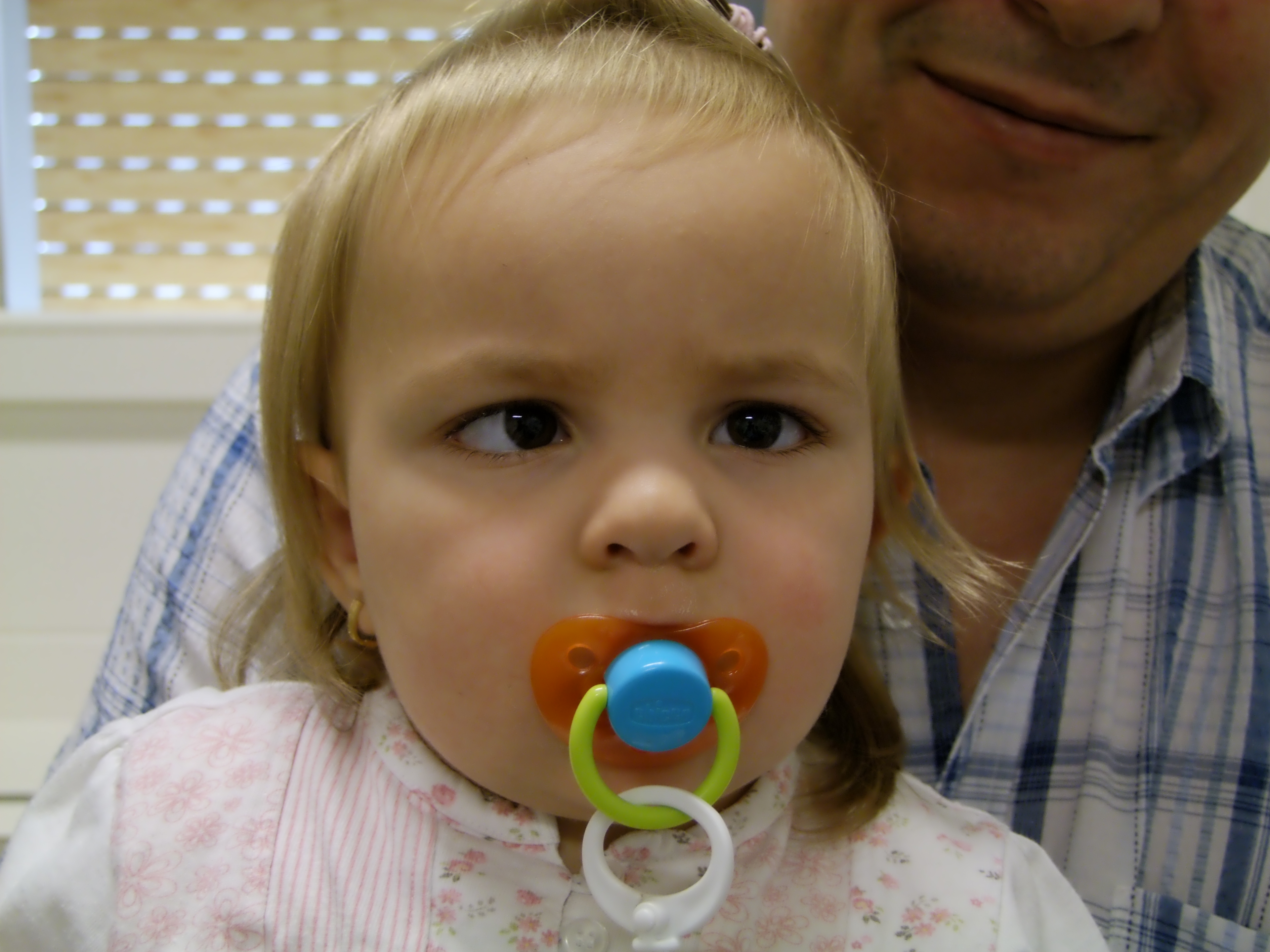 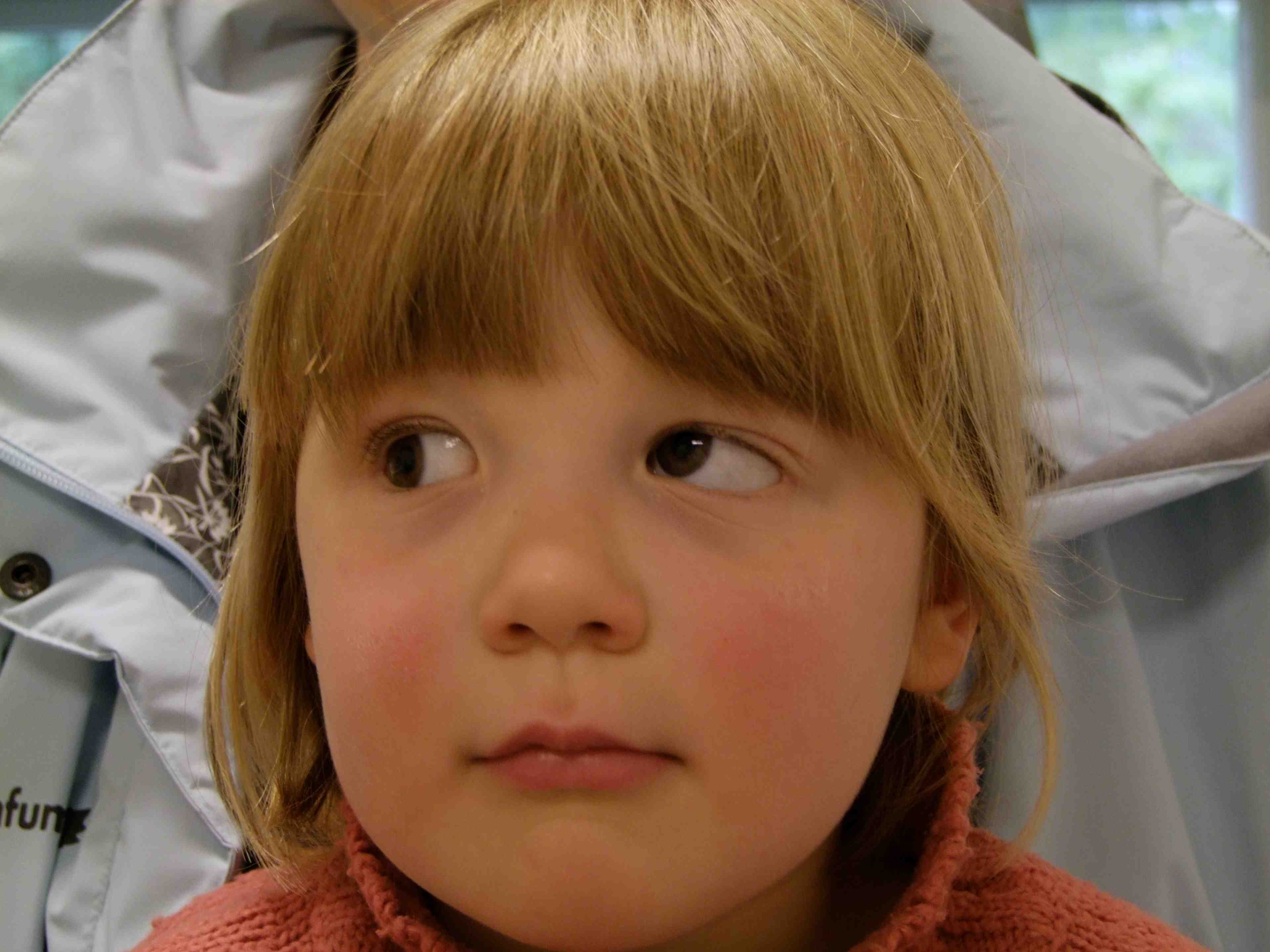 [Speaker Notes: If we consider these children, can we tell which of them should operate and which should not ? And if surgery is required, is it urgent or cab we wait ? And more importantly : is anw of these children at risk for his vision, for his binocular vision or for his life ?

He we consider strabismus as a symptom, then we will have the adequate attitude that requires a systematic diagnostic workup for each case.  

- le développement et le maintien d’une vision normale
 Le développement et le maintien de la vision binoculaire
 la prise en compte de l’aspect psychosocial du strabisme et l’autonomie professionnelle
 la qualité de vie
 le diagnostic neurologique le cas échéant 

Si l’acuité visuelle et l’impact emotionnel du strabisme sont des notions relativement simples
La VISION BINOCULAIRE elle et beaucoup plus complexe et mérite quelques rapides précisions]
Conclusion I
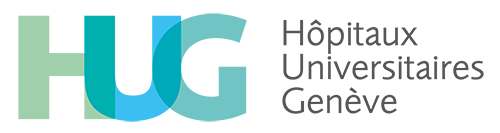 La combinaison des tests de dépistage est essentielle pour un rendement diagnostique suffisant

Les réaliser précocément est déterminant
Conclusion II
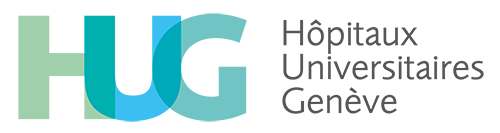 Un strabisme constant ou non-alternant 
n’est jamais «normal», à aucun âge
Conclusion III
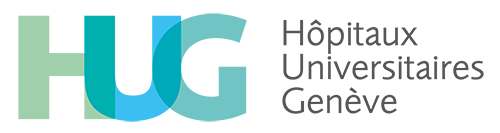 Un strabisme nouveau est une urgence jusqu’à exclusion d’une cause organique
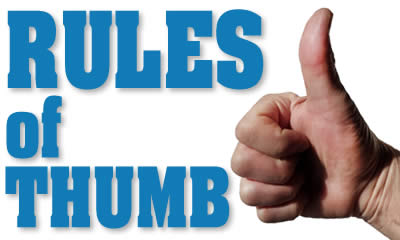 On adresse à l’ophtalmologue
Tout strabisme constant, quel que soit l’âge

Tout strabisme quel qu’il soit, ou suspect de strabisme, qui ne s’améliore pas à la fin de M3
Repères
Bases rationnelles du rendement diagnostic
Absence de fixation à un mois
Basse vision 
(LCA, achromatopsie, hypoplasie des NO, amétropie extrême, trouble des milieux, hypoplasie maculaire, retard de maturation des voies visuelles, cécité corticale)

Trouble de l’attention 
(lésion cérébrale diffuse, autisme, dépression du nourrisson)

Trouble de la motilité oculaire 
(apraxie oculomotrice, fibrose congénitale des muscles extraoculaires)
Corrigeable si traitée précocément et si peu profonde

Cause de malvoyance définitive si non reconnue